Организация и проведение ГИА-9 в 2025 году
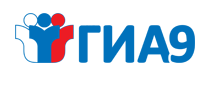 Расписание проведения ОГЭ и ГВЭ в 2025 году
Допуск к ГИА
Не позднее 14 мая педсовет школы принимает решение о допуске выпускников к ГИА. 
Условием допуска является успешное освоение учебных программ (по всем предметам учебного плана – не менее «3»).
Где сдают экзамены?
В ППЭ  (МАОУ «СОШ № 3» г. Горнозаводска, МАОУ «СОШ» п. Т. Гора )
В ППЭ нельзя проносить личные вещи (всё сдаем в гардероб, кроме того, что необходимо на экзамене). 
Передвижения по ППЭ в сопровождении педагога - дежурного по этажу.
В день экзамена в ППЭ находятся сотрудники полиции, мед. работник, ответственные должностные лица.
Что НУЖНО на экзамене
Паспорт
Черную гелевую ручку (лучше две - про запас…)
Внимательно слушать инструкции педагога-организатора
Хорошие и прочные знания (!)
«Светлую голову» и правильный настрой
Что МОЖНО на экзамене
То, что разрешено 
Порядком проведения ГИА:
На математику - линейку, справочные материалы; на биологию- линейку, калькулятор;  на русский язык- орфографический словарь; на физику -  линейку, калькулятор; на химию - калькулятор; на географию- линейку, калькулятор, атласы 7-9 кл., на литературу- тексты худ. произведений, орф. словарь
По необходимости
Шоколад (без фольги)
Питьевая вода (негазированная, без обертки)
Лекарства (по показаниям)
Что НЕЛЬЗЯ на экзамене
Опаздывать на экзамен (!)
Пользоваться сотовым телефоном и иными средствами связи
Использовать «шпаргалки» и прочие подсказки
Разговаривать, ходить по кабинету, отвлекать  выпускников
Выносить КИМ из аудитории, фотографировать и т.д.
Что будет, если нарушишь Порядок проведения ГИА
Замечание по нарушению дисциплины (если это не телефон или шпаргалка). При повторном замечании – удаление с экзамена.
Удаление с экзамена (если это телефон или шпаргалка) без права пересдачи экзамена в текущий период.
Отсутствие  АТТЕСТАТА  : (((
Административный штраф
Важно знать!
Апелляция по процедуре принимается по окончании экзамена (до выхода экзаменуемого из ППЭ, в школе, где проходил экзамен).
Апелляция по результатам принимается в течение 2-х рабочих дней после официального объявления результатов (в школе, где обучается выпускник).
Где можно будет узнать результаты экзамена?
В своей школе, у администрации ОУ
На сайте kraioko.perm.ru 
(в ЛК выпускника )
По вопросам  ГИА-9 обращаться:
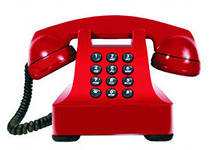 11